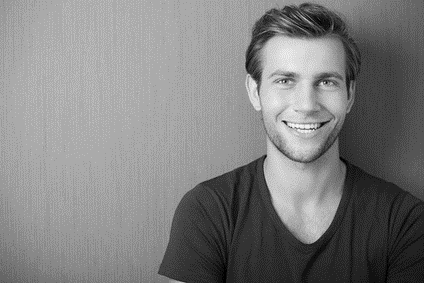 Name
000 111 333
Telefon
Patrick GERNIER
12-01-1992
Geburtsdatum
Adresse
12 Street Name, Berlin
Email
Web
name@mail.com
Facebook.com/patrick
+ Über mich 
Lorem ipsum dolor sit amet, consectetur adipiscing elit. Morbi tristique sapien nec nulla rutrum imperdiet. Nullam faucibus augue id velit luctus maximus. Interdum et malesuada fames ac ante ipsum primis in faucibus. Etiam bibendum, ante nec luctus posuere, odio enim semper tortor, id eleifend mi ante vitae ex. Sed molestie varius erat a aliquet.
+ Fähigkeiten
PHP MySQL
Google AdWords
Photoshop CS
Ruby On Rails
Omniture Analytics
Windows / MacOS
+ Berufserfahrungen
+ Hobbys
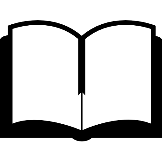 2010-2017
UNTERNEHMEN BERUFSBEZEICHNUNG
Lesen
Lorem ipsum dolor sit amet, consectetur adipiscing elit. Morbi tristique sapien nec nulla rutrum imperdiet. Nullam faucibus augue id velit luctus maximus. Interdum et malesuada fames ac ante ipsum primis in faucibus. Etiam bibendum, ante nec luctus posuere.
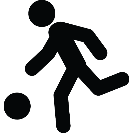 Fußball
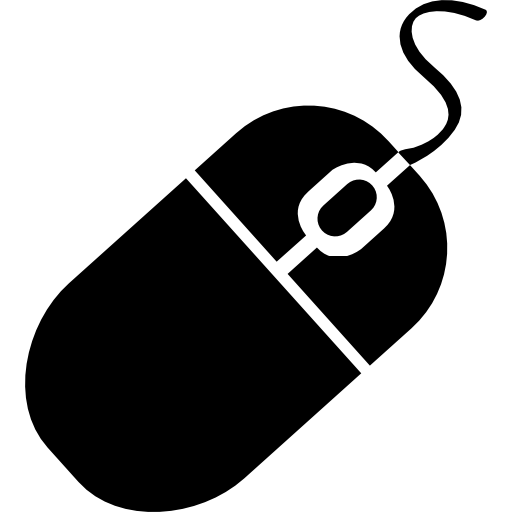 Blogging
2010-2017
UNTERNEHMEN BERUFSBEZEICHNUNG
Reisen
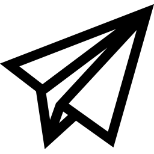 Lorem ipsum dolor sit amet, consectetur adipiscing elit. Morbi tristique sapien nec nulla rutrum imperdiet. Nullam faucibus augue id velit luctus maximus. Interdum et malesuada fames ac ante ipsum primis in faucibus. Etiam bibendum, ante nec luctus posuere.
Klassische musik
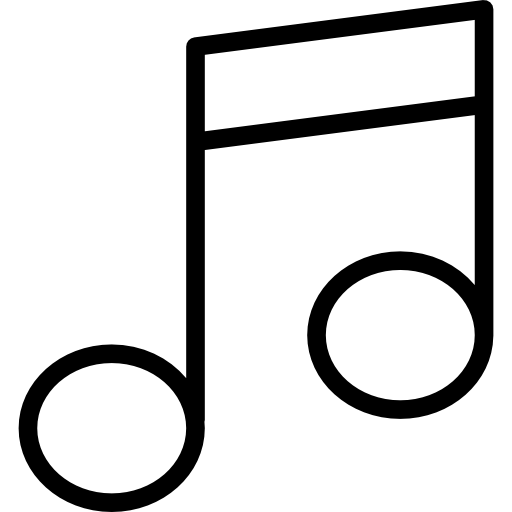 + Sprachen
2010-2017
UNTERNEHMEN BERUFSBEZEICHNUNG
Lorem ipsum dolor sit amet, consectetur adipiscing elit. Morbi tristique sapien nec nulla rutrum imperdiet. Nullam faucibus augue id velit luctus maximus. Interdum et malesuada fames ac ante ipsum primis in faucibus. Etiam bibendum, ante nec luctus posuere.
DEUTSCH
muttersprache
FRANZÖSISCH
elementar
SPANISCH
mittelstufe
2010-2017
UNTERNEHMEN BERUFSBEZEICHNUNG
Lorem ipsum dolor sit amet, consectetur adipiscing elit. Morbi tristique sapien nec nulla rutrum imperdiet. Nullam faucibus augue id velit luctus maximus. Interdum et malesuada fames ac ante ipsum primis in faucibus. Etiam bibendum, ante nec luctus posuere.
+ Ausbildung
UNIVERSITÄT GRAD
UNIVERSITÄT GRAD
2010-2017
2010-2017
Lorem ipsum dolor sit amet, consectetur adipiscing elit.
Lorem ipsum dolor sit amet, consectetur adipiscing elit.